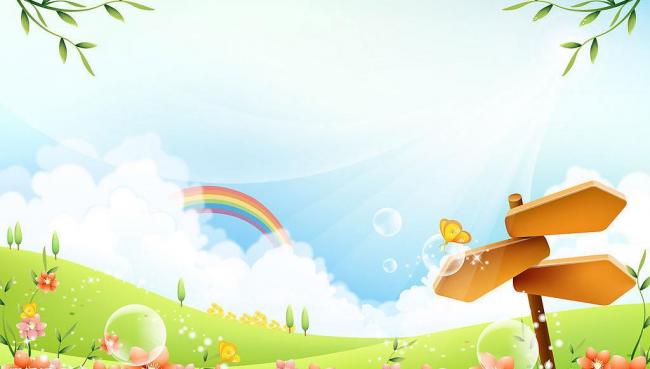 Keát noái tri thöùc vôùi cuoäc soáng
TIEÁNG VIEÄT 1
Gv: Trần Thị Luyện
Mình hát lên  nào !
Bài hát : “A, B, C Tiếng Việt”
Khởi  động!
Mảnh ghép sắc màu
2
1
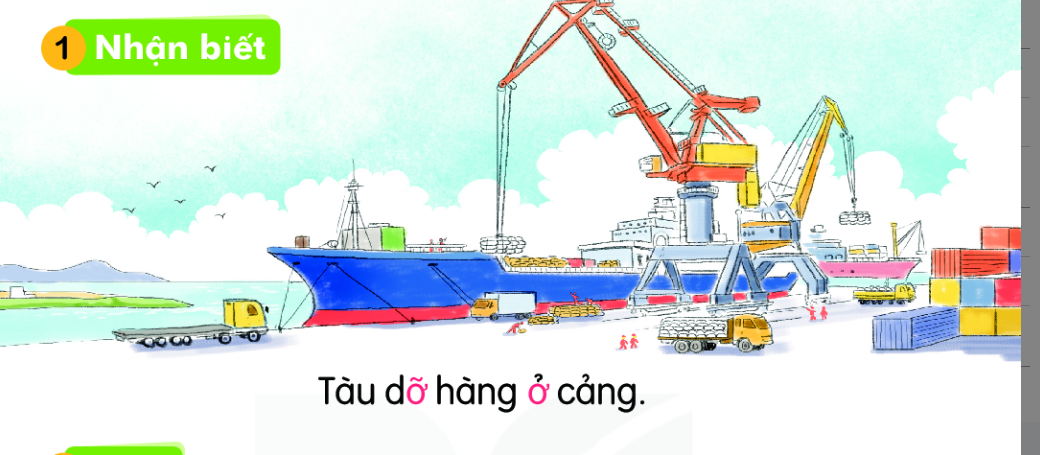 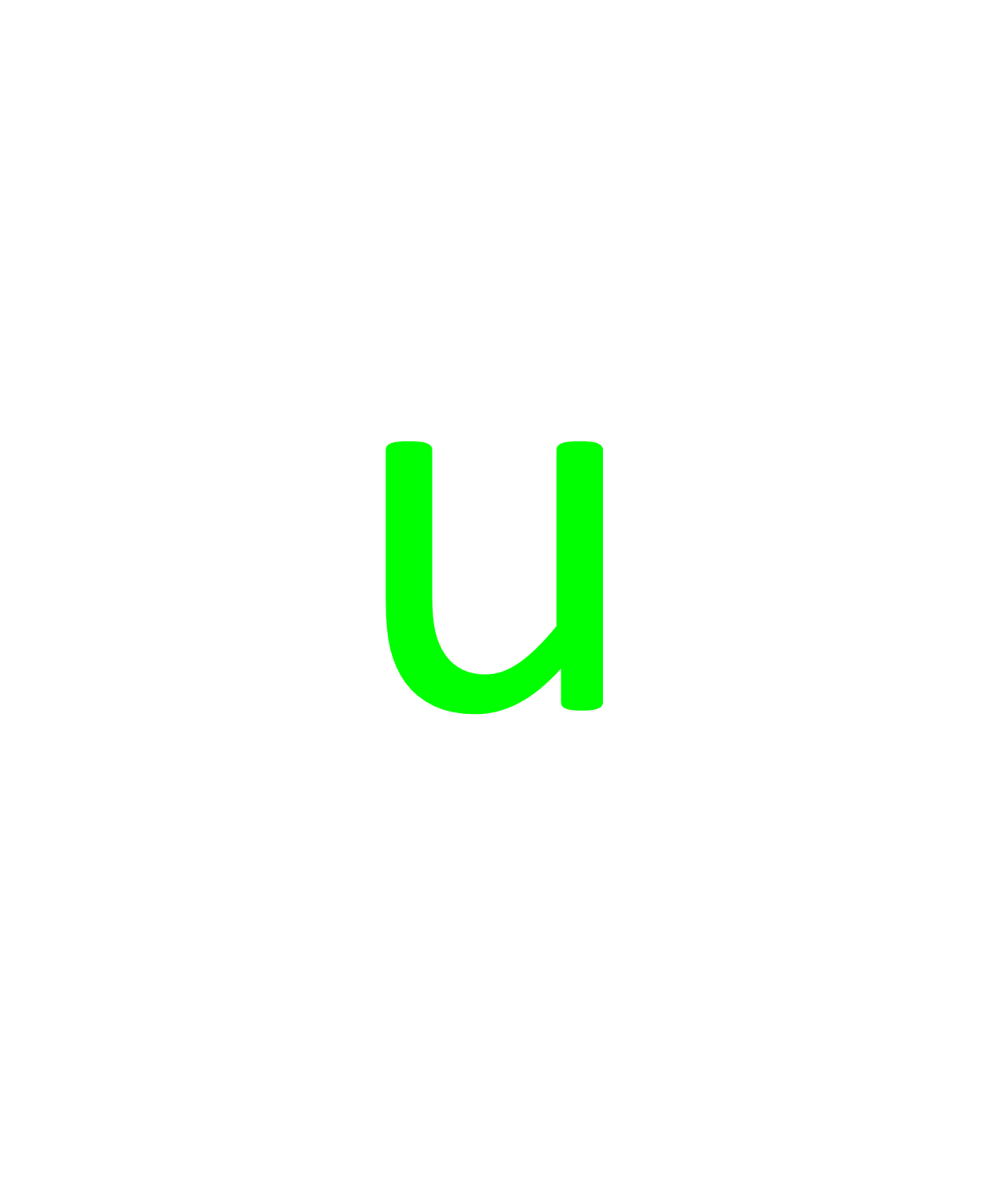 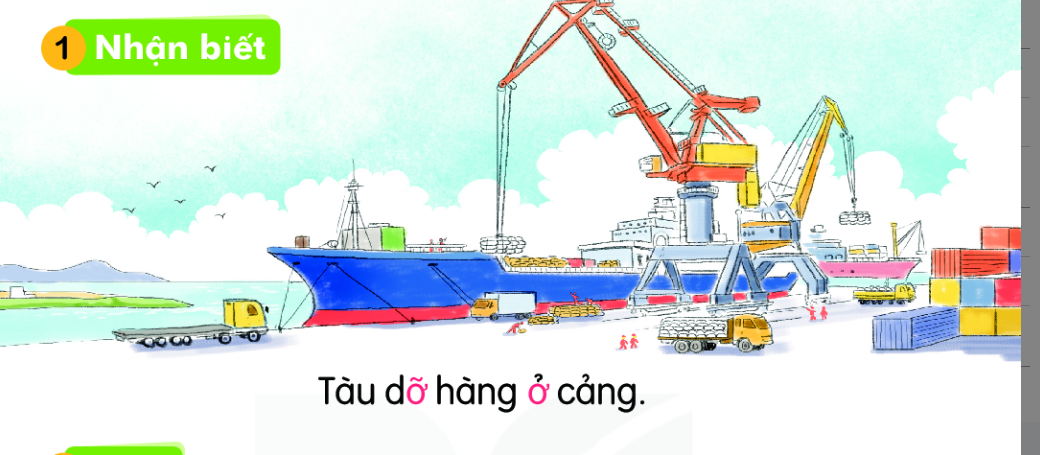 4
3
ʌ
Bµi
¥     ¬
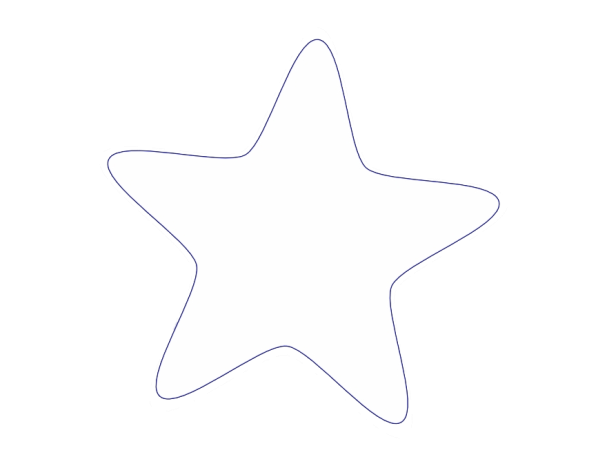 9
TIẾT 1
1
NhËn biÕt
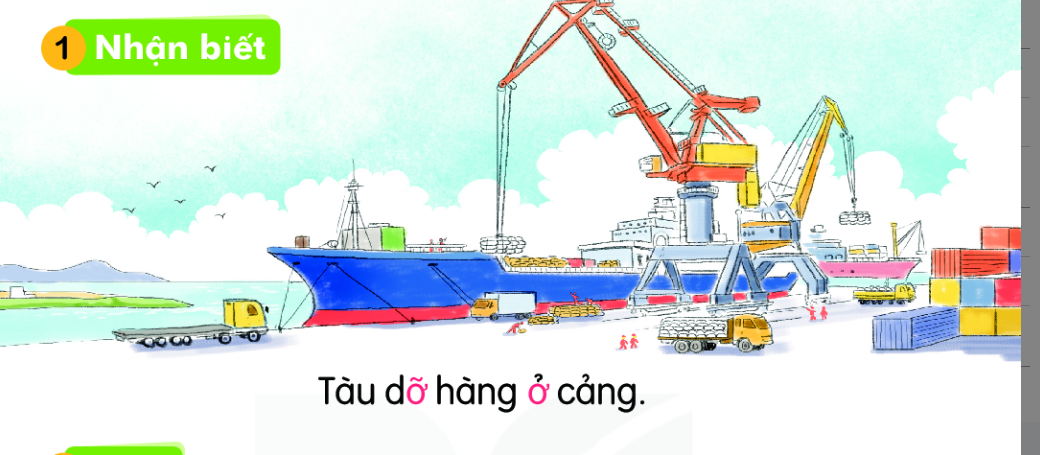 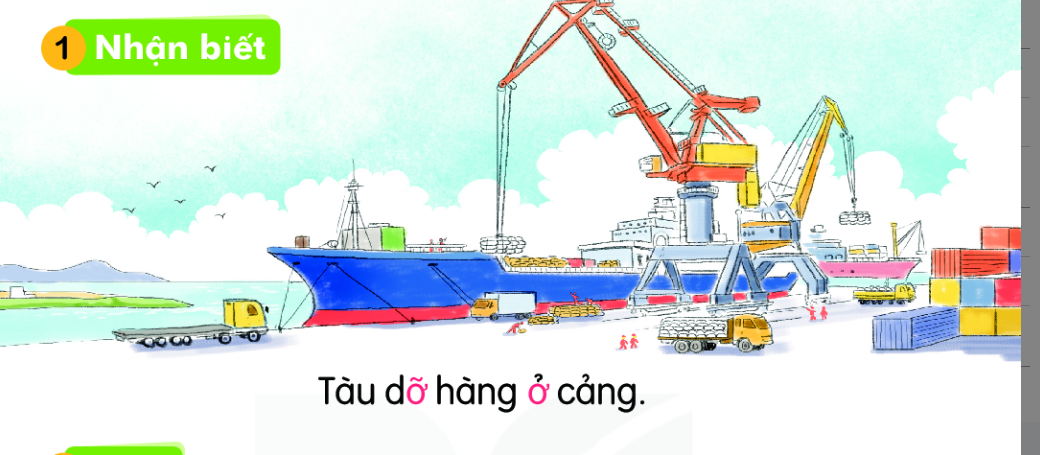 Tµu dì hµng ë c¶ng.
¬
2
§äc
ʌ
¬
d
b
¬
¬
ʌ
ʊ
¬
d
¬
b
Mình cùng thi tài!
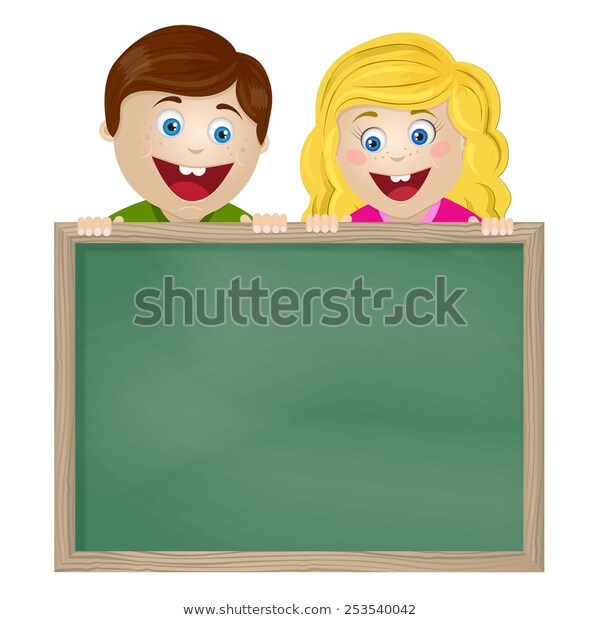 Tạo tiếng mới có âm ơ
Mình cùng thi tài!
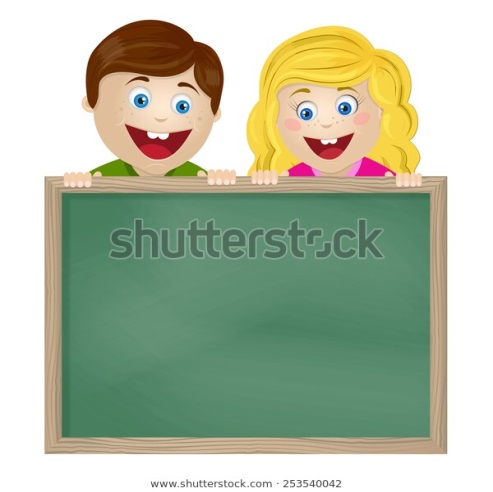 Tạo tiếng mới có âm ơ
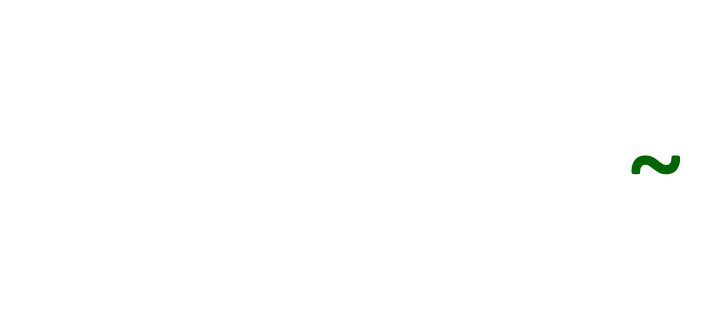 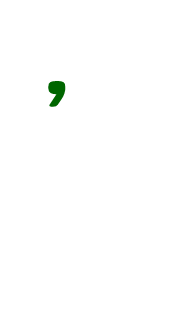 M:   đỡ
đ
ơ
đỡ
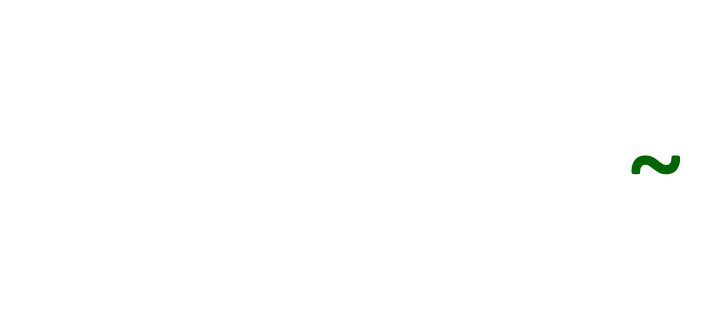 2
§äc
2
§äc
¬
d
b
¬
¬
ʌ
ʊ
¬
d
¬
b
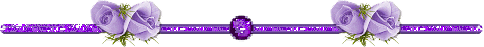 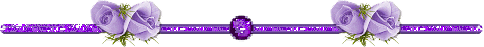 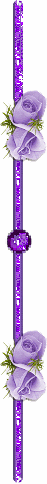 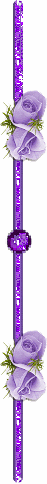 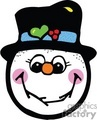 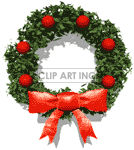 thư gi·n nhÐ!
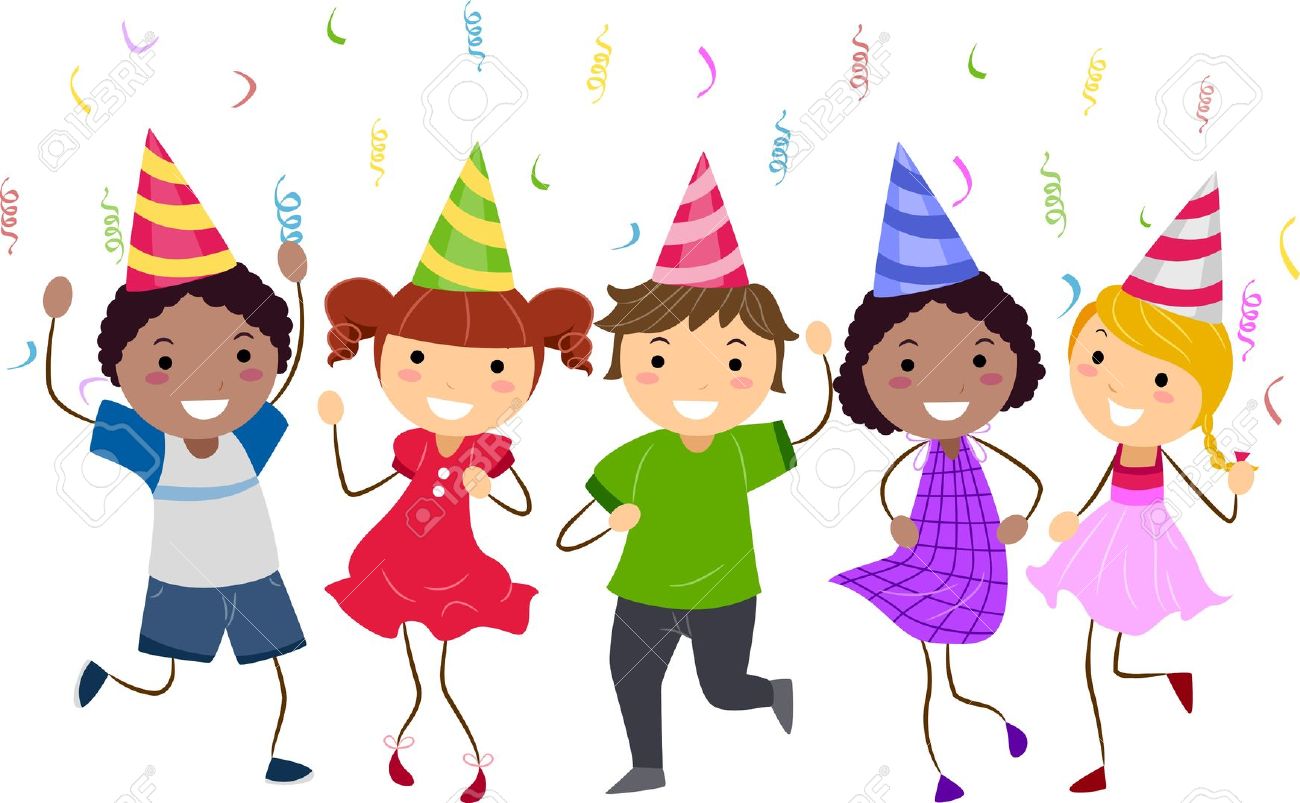 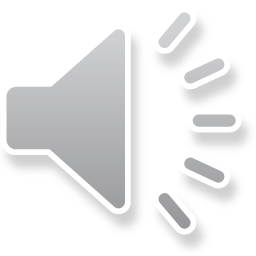 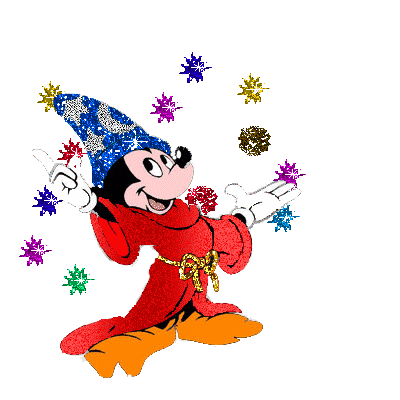 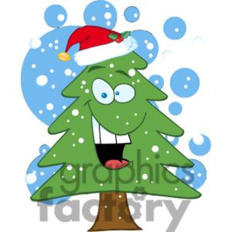 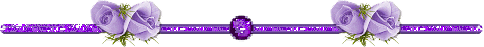 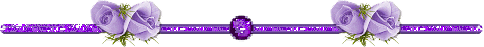 2
§äc
¬
d
b
¬
¬
ʌ
ʊ
¬
d
¬
b
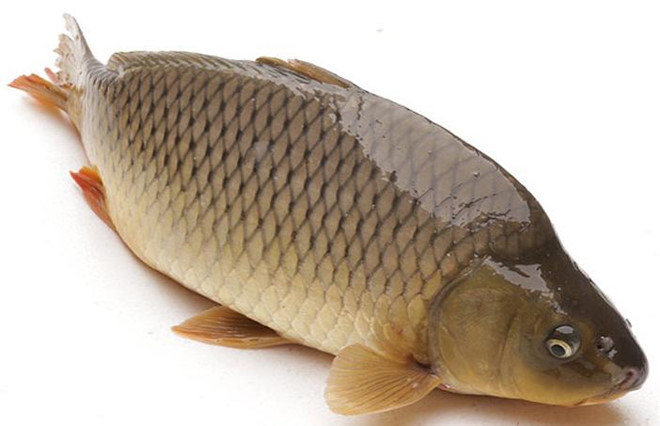 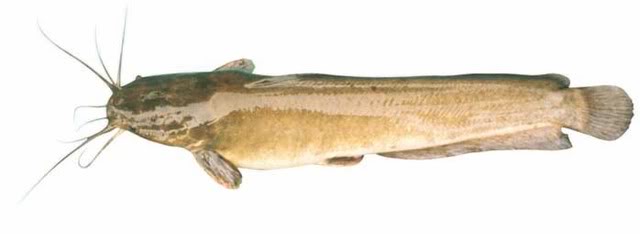 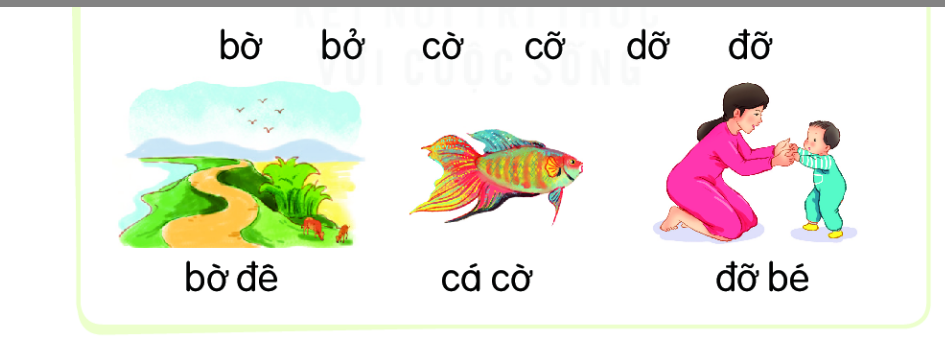 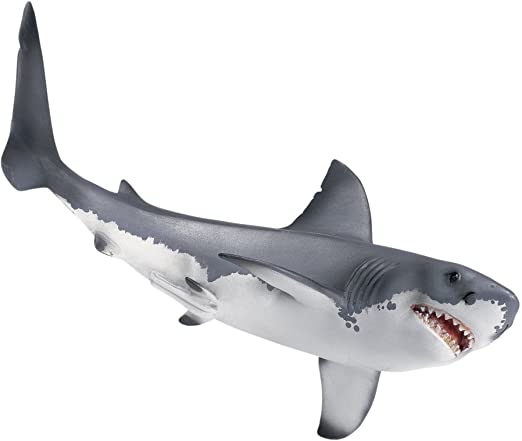 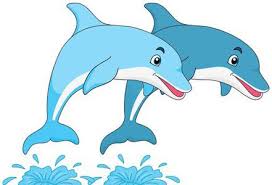 c¸ cê
bê ®ª
®ì bÐ
2
§äc
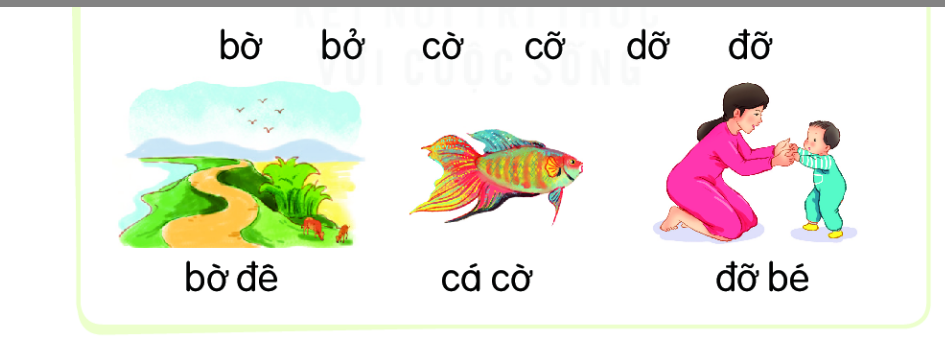 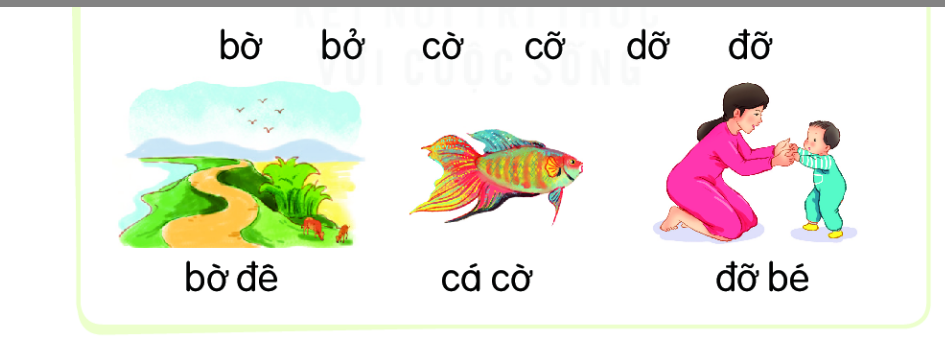 ®ì bÐ
bê ®ª
c¸ cê
2
§äc
¬
d
b
¬
¬
ʌ
ʊ
¬
d
¬
b
bê ®ª
®ì bÐ
c¸ cê
3
ViÕt b¶ng
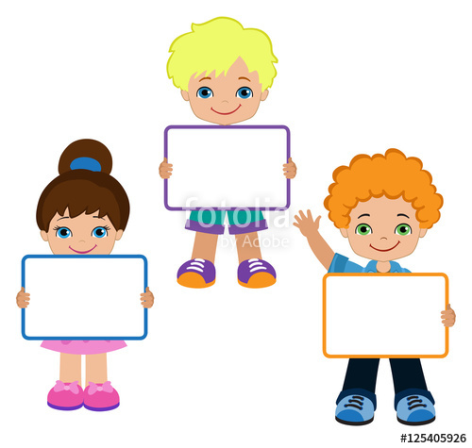 ơ
ơ
ơ
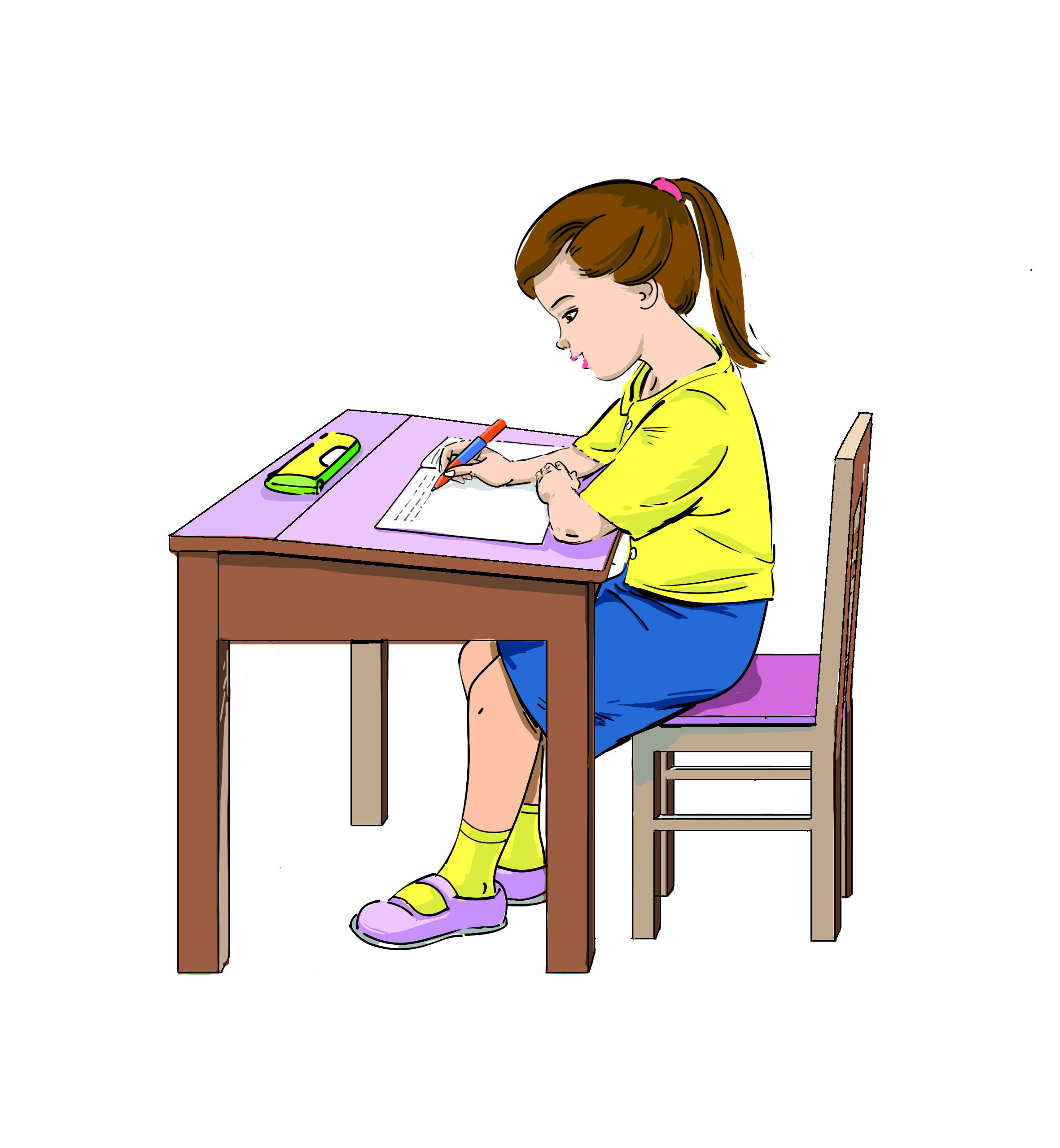 ʌ
Bµi
¥     ¬
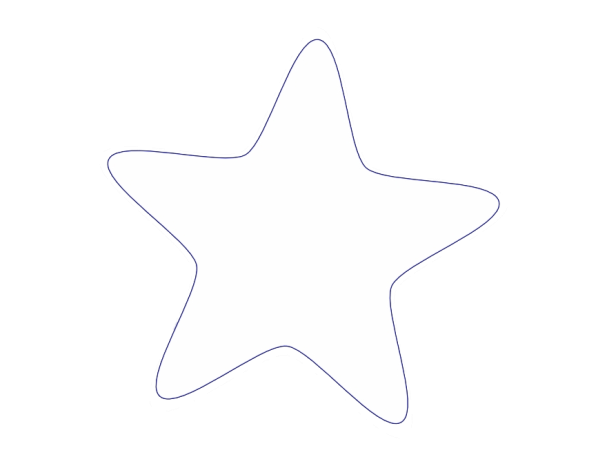 9
TIẾT 2
3
T« vµ viÕt
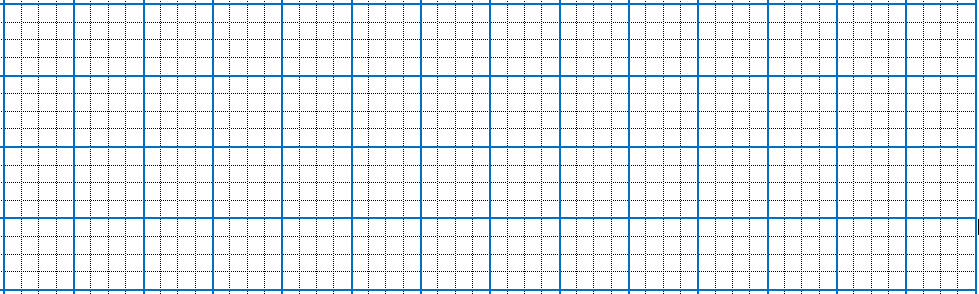 ơ
ơ
đỡ χȾ
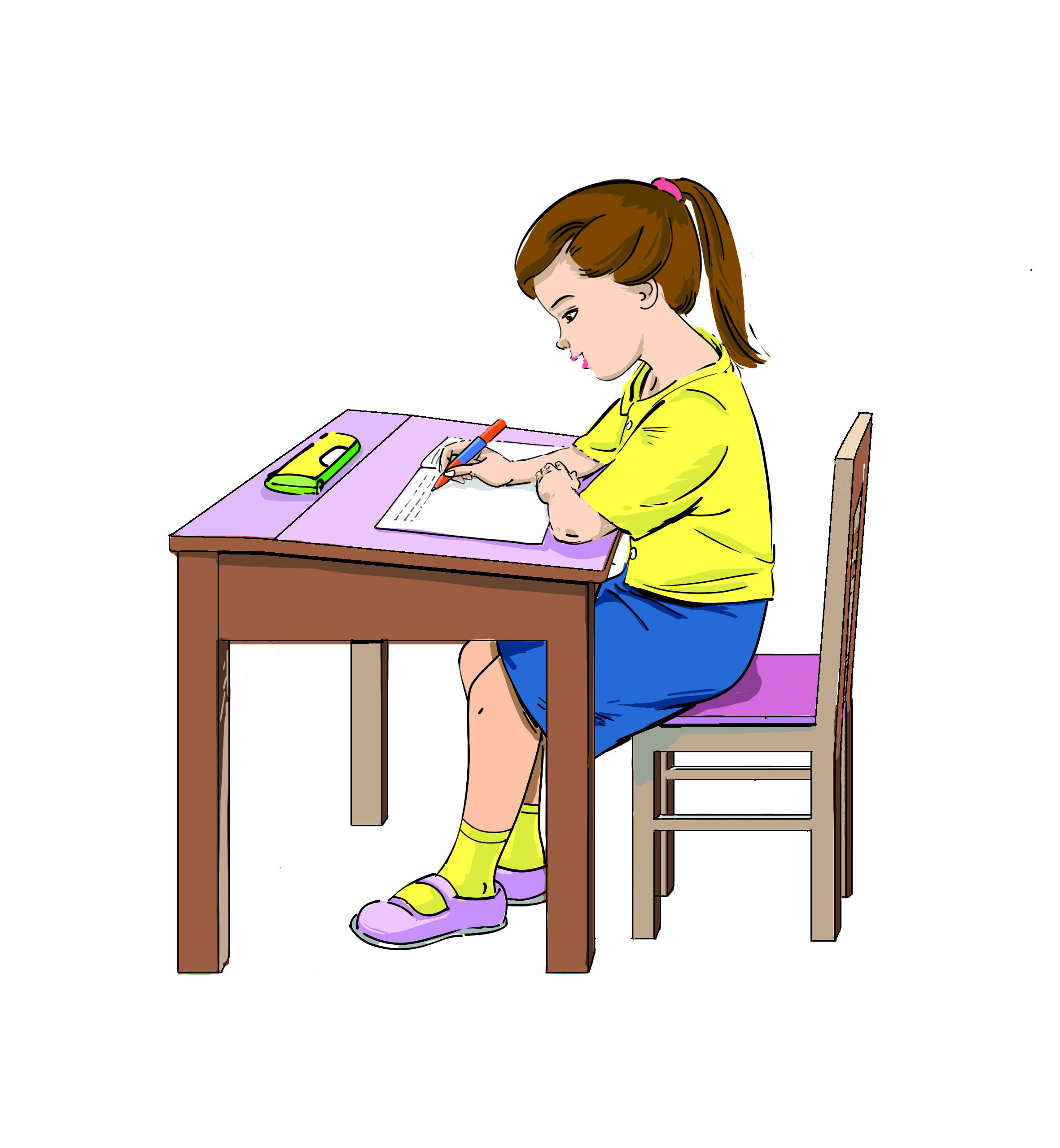 4
§äc
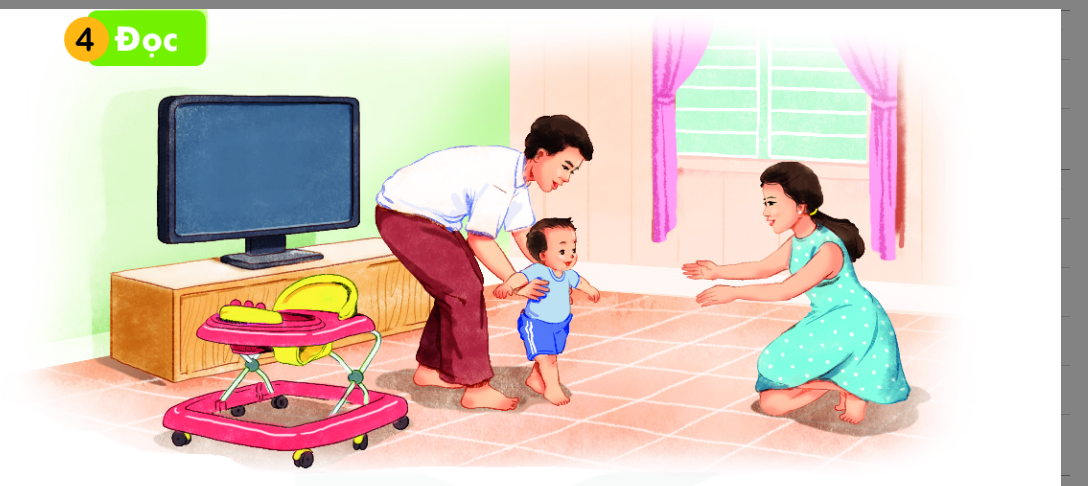 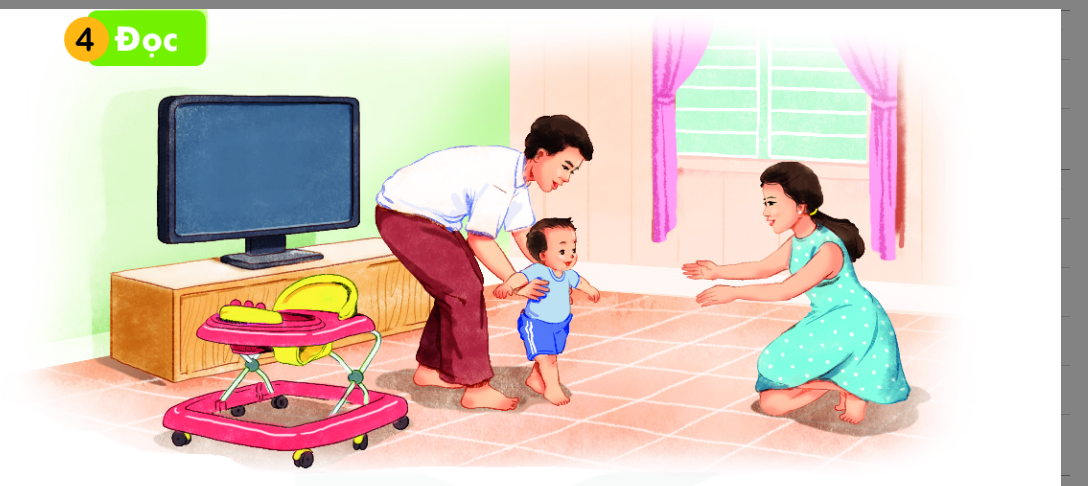 Bè ®ì bÐ.
5
Nãi
Ph­­­ư¬ng tiÖn giao th«ng
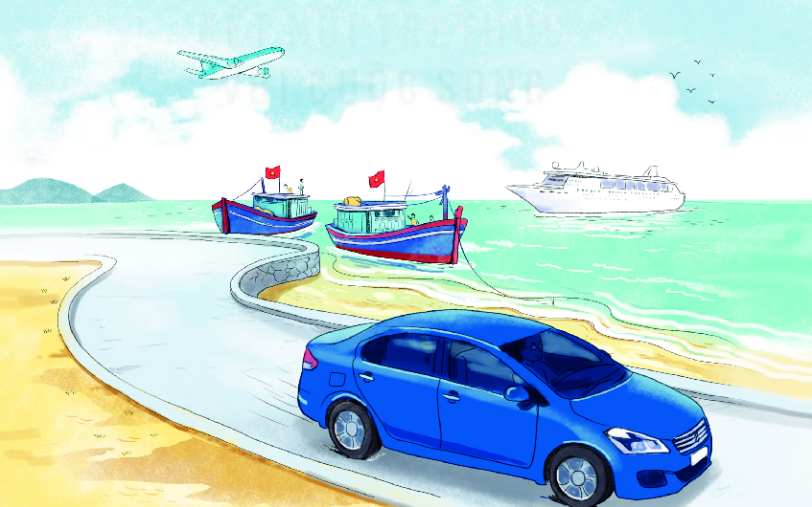 Đọc s¸ch nhÐ!
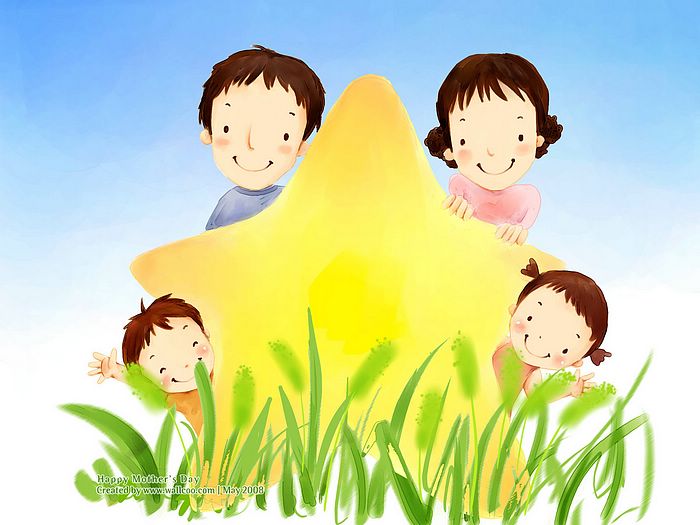 Chóc thÇy c«, c¸c con cïng 
gia đình m·i m·i 
h¹nh phóc !
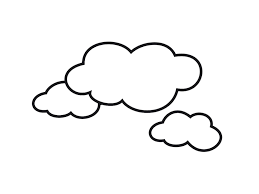 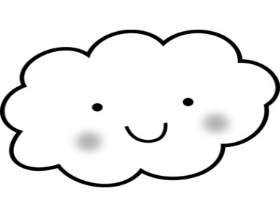 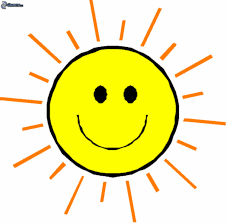 ” Đố vui”
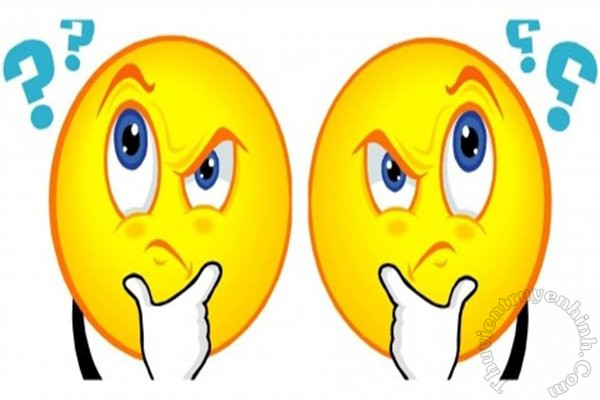 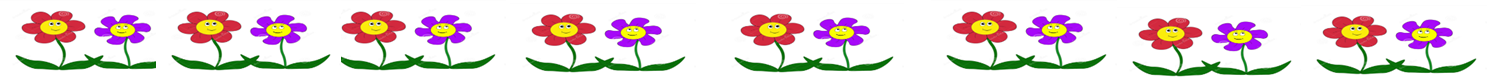 KÝnh chóc c¸c thÇy c« m¹nh kháe vµ thµnh ®¹t.
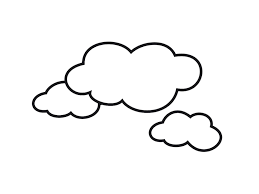 Trò chơi:
      ” Tiếp sức”
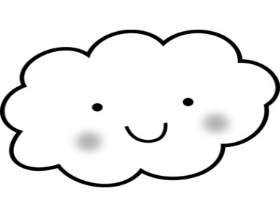 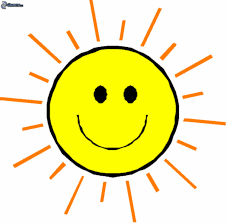 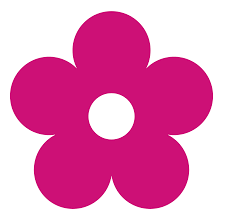 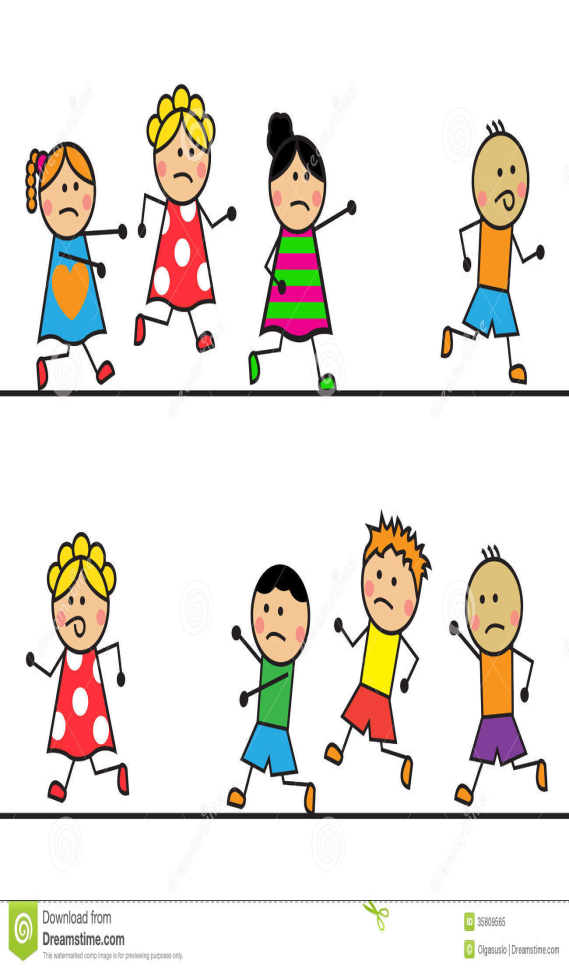 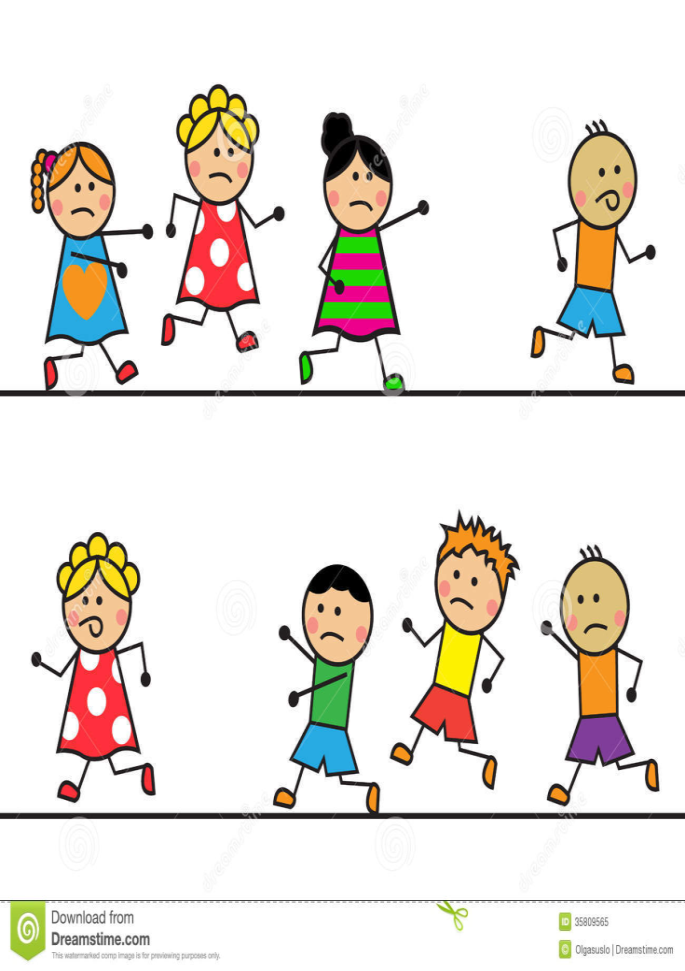 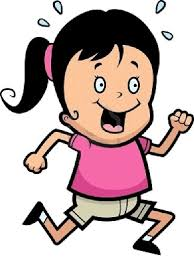 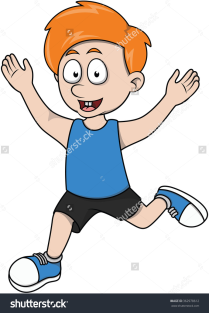 dũng cảm
thật thà
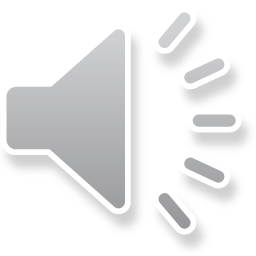 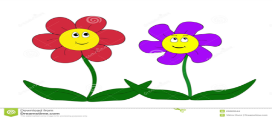 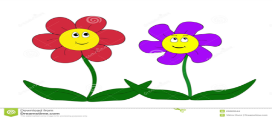 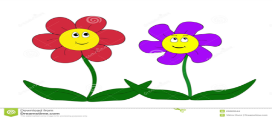 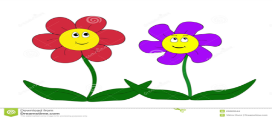 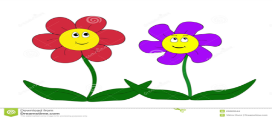 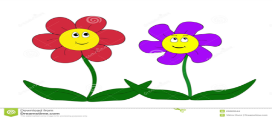 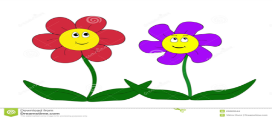 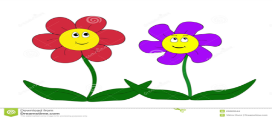 Hãy đọc nào !
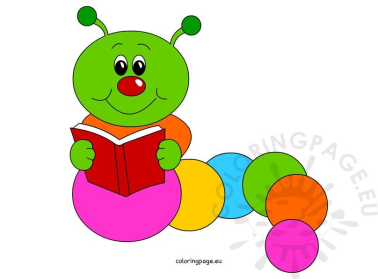 bß      cá      dª    

C« bÐ cã « ®á.
Tìm cặp anh em sinh đôi !
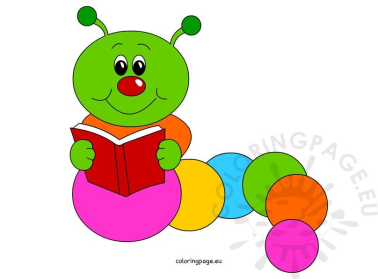 D – d            Đ – đ 
      A – a             B – c 
      O – ô             E – e
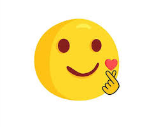 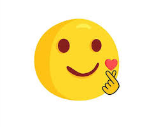 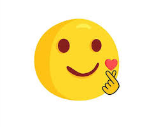 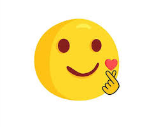 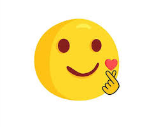 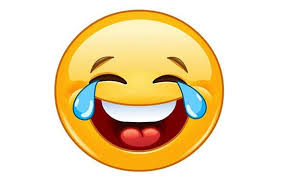 Đố vui !
Tôi với chữ O
               Giống nhau như đúc 
            Bỗng đâu bút mực 
         Vẽ một móc câu 
         Lên đầu tôi đấy 
           Bây giờ bạn thấy
        Tôi là chữ chi?
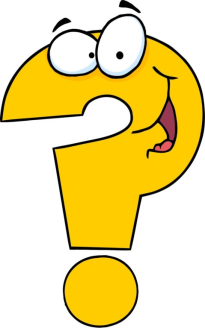 Tìm  và đọc to tiếng có âm th:
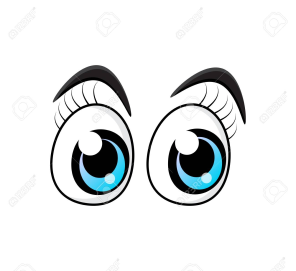 do       c¸     bµ      ®¸    

bß      ®ß    cæ
https://cdnelearning.nxbgd.vn/uploads/409_20200509092532_so-3-kieu-1.mp4